Globular Clusters
Kellyn Smith
What are globular clusters?
A globular cluster is a spherical collection of stars that orbit a galactic core
A galactic core is the rotational center of a galaxy
Globular clusters are very tightly bound by gravity
Contains thousands and sometimes millions of stars
Globular clusters are very dense at their center
Much older than open clusters
Loose grouping of stars
Among the most beautiful objects to observe
Etymology of globular
Globular comes from the Latin word globulus, meaning a small sphere
More about globular clusters
They are fairly common 
There are about 150-160 clusters within the Milky Way galaxy
There could be more to discover
The Andromeda Galaxy could have more than 500 
Elliptical Galaxies could have more than 13,000
How are they formed?
Formed by giant molecular clouds
Due to there being less gas now than at the beginning of the universe, Globular Clusters generally can not be formed in todays world
Subsequent generations of stars give birth to other stars
First generation of stars are created using gas from the beginning of the universe
The older stars eject gas as they die, which creates newer stars
The stars at the center of the cluster are older and get younger as you go outward
Where are they located
Classification
Globular Clusters are classified by compactness of its core
The rating system uses roman numerals I-XII
I meaning very concentrated at the center and XII meaning not concentrated at the center
Good ones to look at are M75 and M55
M75 is a class I 
M55 is a class XI
Both in Sagittarius and can be seen in August
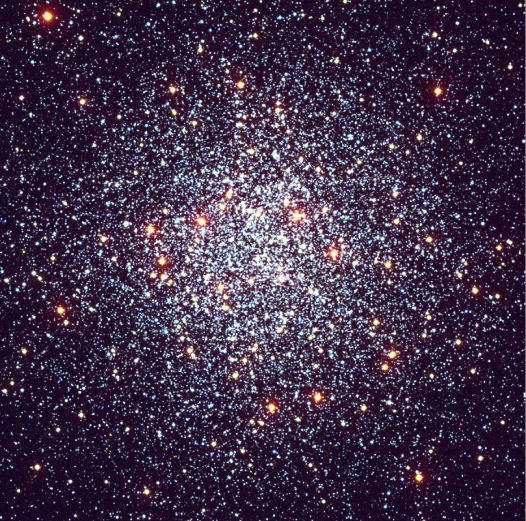 M75 and M55
Early Findings
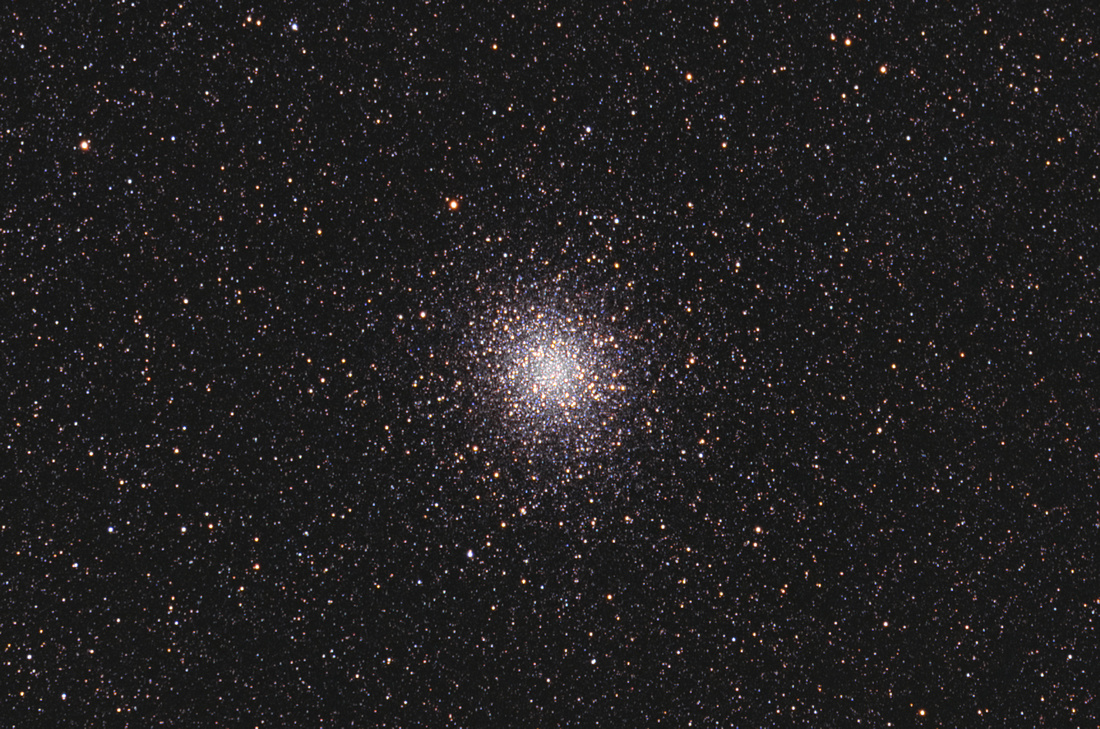 First two globular clusters to be found were:
M22 in Sagittarius in 1665
Omega Centauri in Centaurus in 1677
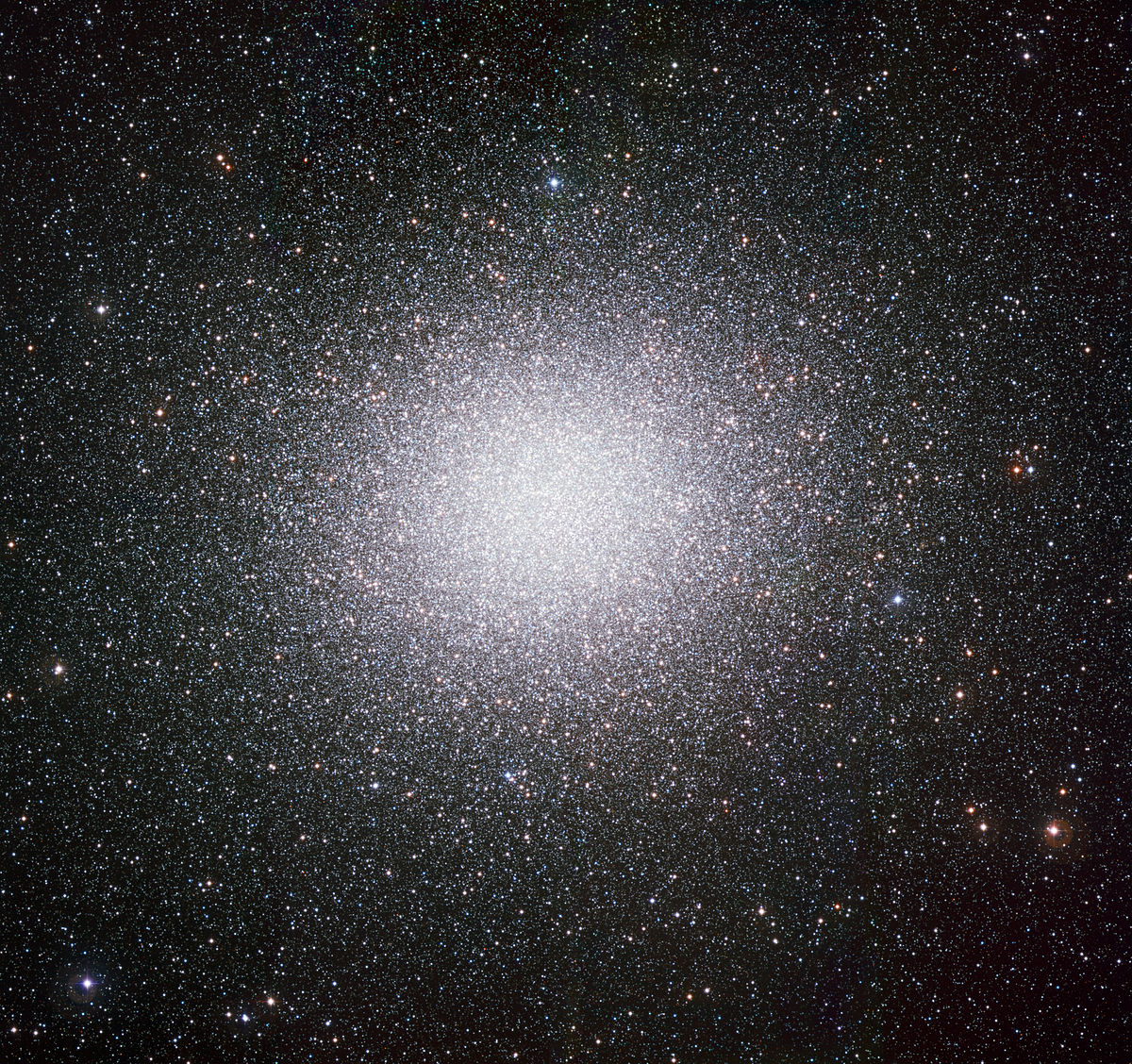 Messier 22
Is an Elliptical Globular cluster
One of the brightest globular clusters in the night sky
Can be seen in Sagittarius
Is bright enough to be seen with binoculars on a nice night
About 10,600 light years away
Has a Magnification of about 5.5
Has an diameter of about 32 arcminutes
More about Messier 22
One of only four known globular clusters to contain a planetary nebula
Planetary nebuli are a ring shaped nebula formed by an expanding shell of gas around an aging star
Due to its position M22 does not rise high in the sky which makes it less impressive to northerners
Estimated to be between 5 and 100 black holes within M22
Best time to observe is during August
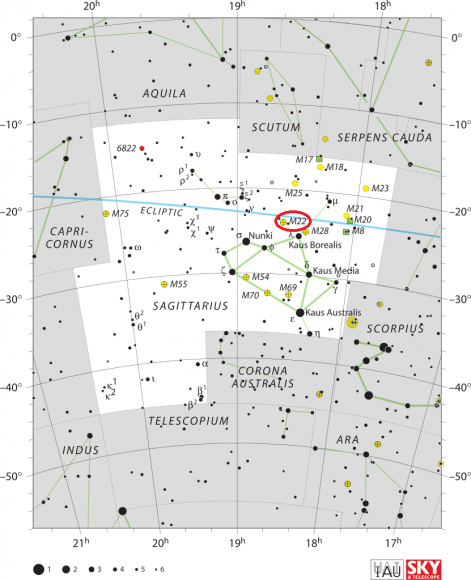 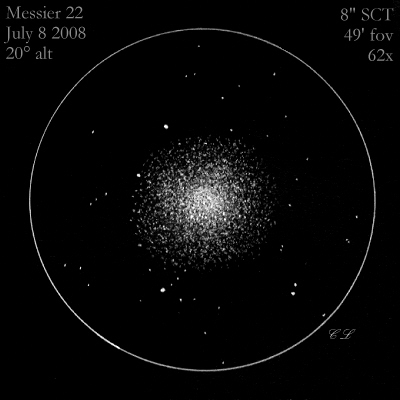 Hand Sketch of M22
Omega Centauri
In the constellation of Centaurus
About 15,800 light years away
The largest globular cluster in the Milky Way
Estimated to contain approximately 10 millions stars
Is thought to have a different origin 
Could be a core remnant of a dwarf galaxy
Some talk that it could be a small galaxy
Has a magnification of about 3.6
Has a diameter of about 36 arcminutes
More about Omega Centauri
One of the few globular clusters that can be seen with the naked eye
Can look as large as the full moon
Is the brightest cluster in the Milky Way
It is estimated to be about 12 billion years old
Best time to observe in the northern hemisphere during May
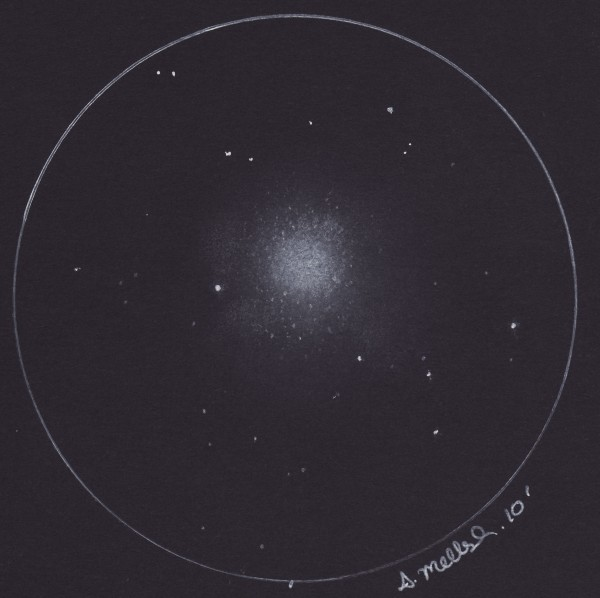 Hand Sketch of Omega Centauri
Messier 13
Known as the Great Globular Cluster 
Discovered by Edmond Halley in 1714
Located in the Hercules Constellation
Is one of the brightest and best known cluster in the northern sky
Is about 22,200 light years away
Estimated to be about 12 billion years old
Has a magnification of about 5.8
Has a diameter of about 20 arcminutes
More about Messier 13
Can be seen without a telescope or binocular under exceptionally good viewing conditions
The brightest star is a red giant
Contains an unusually young star but is presumed to have been picked up during M13’s orbit
Is best seen from May to September
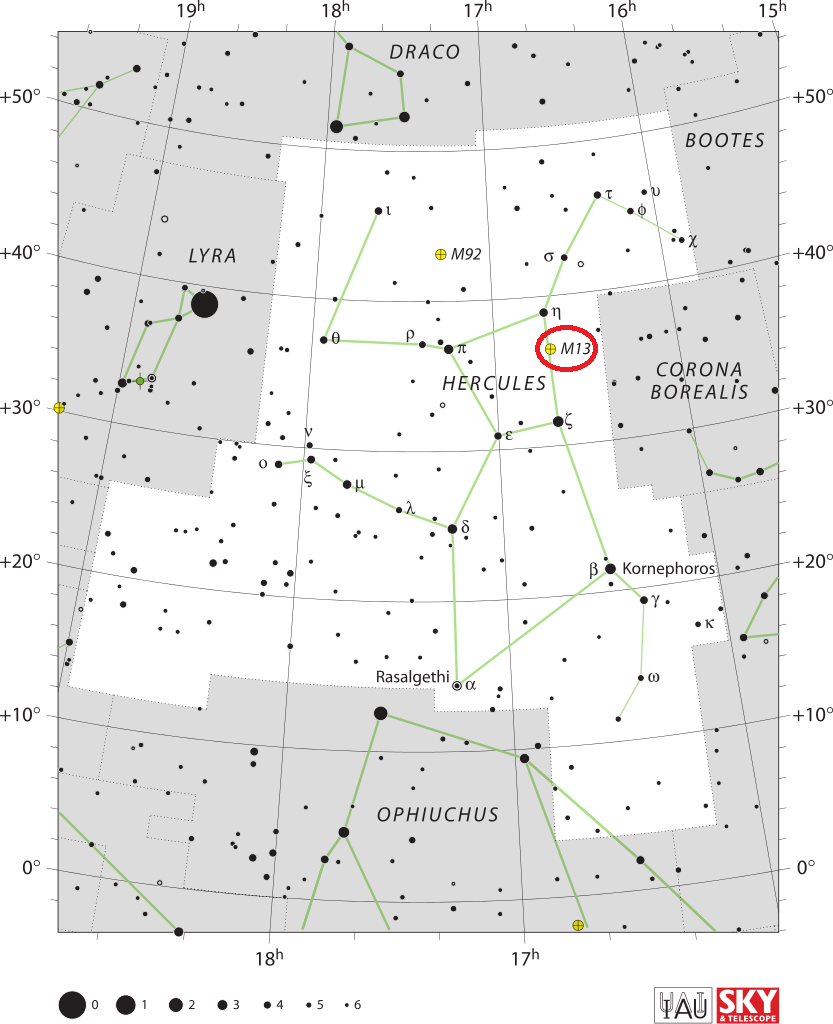 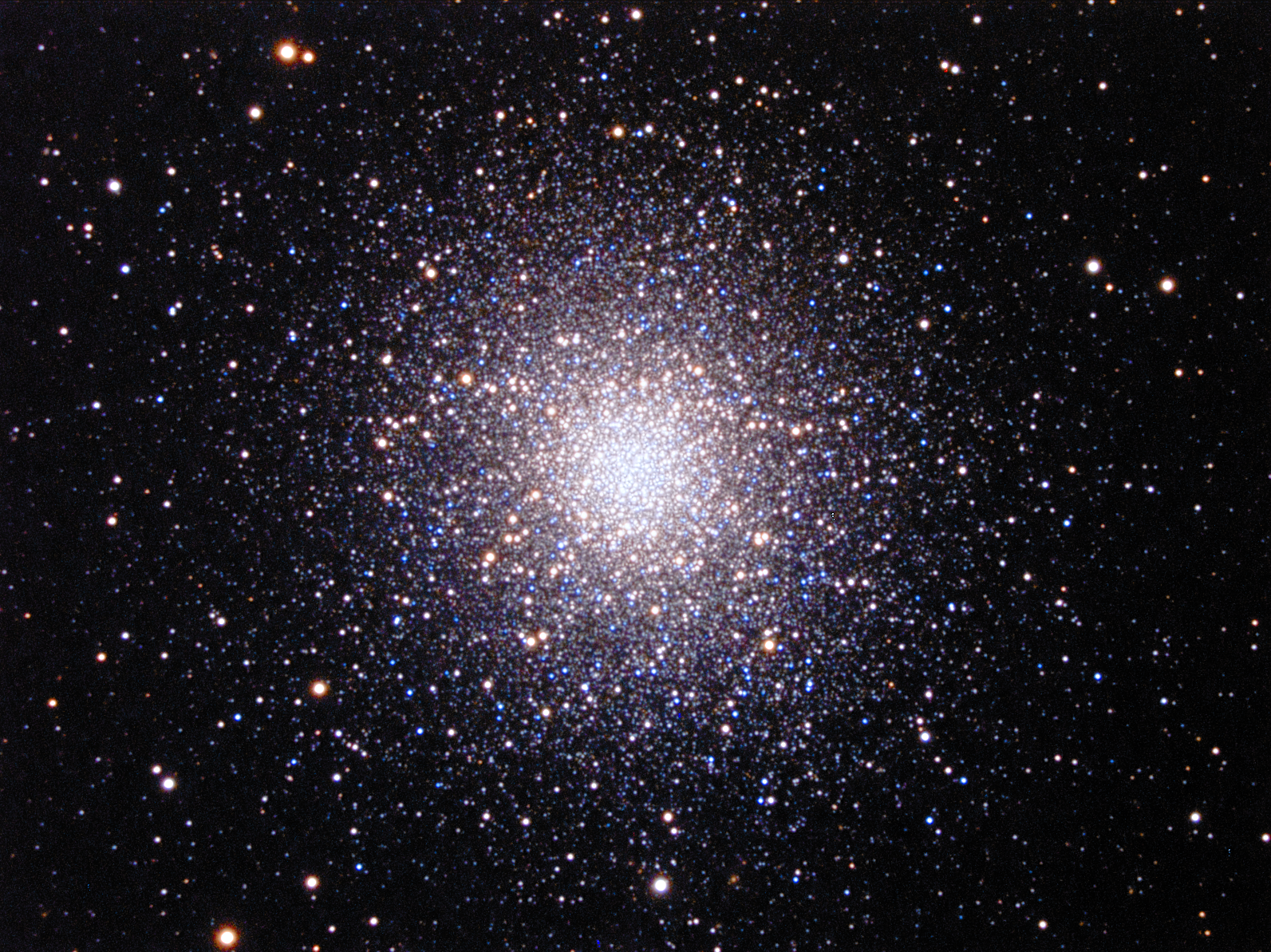 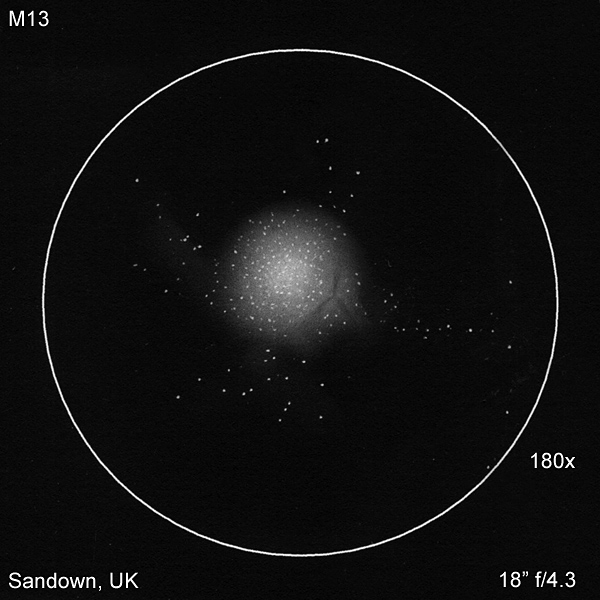 Hand Sketch of M13
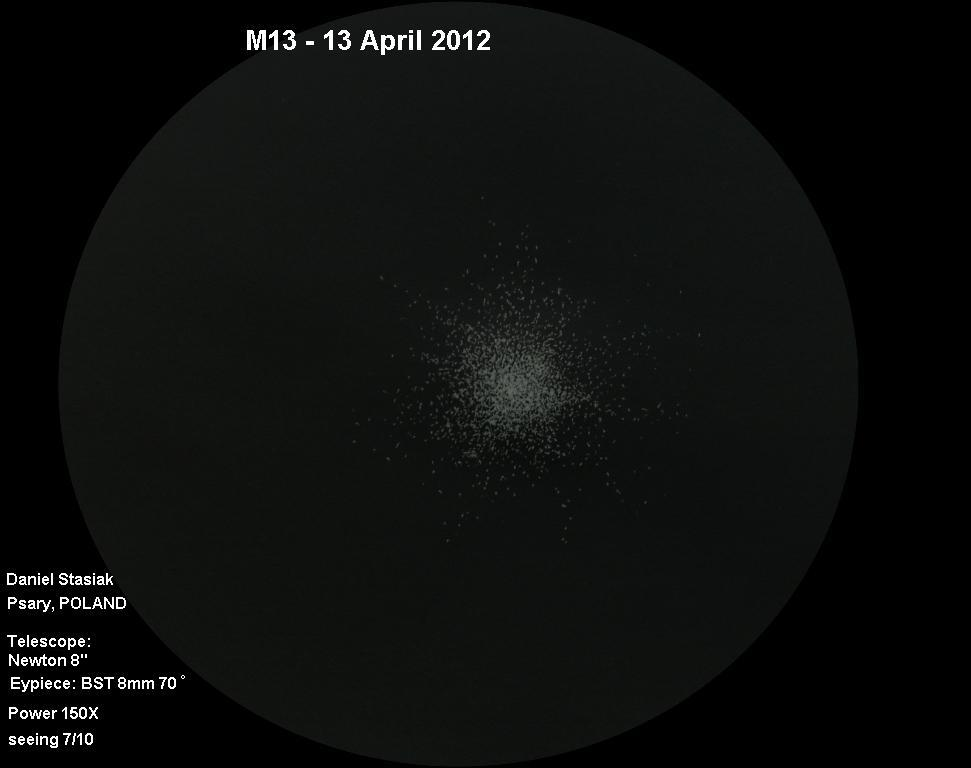 How Different Size Mirrors Affect the Views
Questions?
References
https://en.wikipedia.org/wiki/Messier_13
https://www.skyandtelescope.com/sky-and-telescope-magazine/beyond-the-printed-page/extragalactic-globular-clusters/
https://en.wikipedia.org/wiki/Globular_cluster
https://www.space.com/29717-globular-clusters.html
https://en.wikipedia.org/wiki/Messier_22
https://en.wikipedia.org/wiki/Omega_Centauri
https://www.messier-objects.com/wp-content/uploads/2015/03/Messier-13-location.png
https://www.universetoday.com/31966/messier-22/
https://freestarcharts.com/ngc-5139 
https://www.nasa.gov/feature/goddard/2018/messier-75
http://www.asod.info/?cat=25&paged=6
https://www.messier-objects.com/messier-13-hercules-globular-cluster/